Creating a Magnetic Field Gradient for Engineering of Magneto-functional Materials 


Isabela Eliassen 
Computer Engineering, 
North Shore Community College, Lynn MA

Prof. Laura Lewis 
Chemical Engineering, Mechanical Engineering, 
Northeastern University, Boston MA

Dr. Xiaoyu (Criss) Zhang
Mechanical Engineering, 
Northeastern University, Boston MA
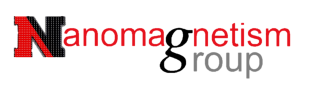 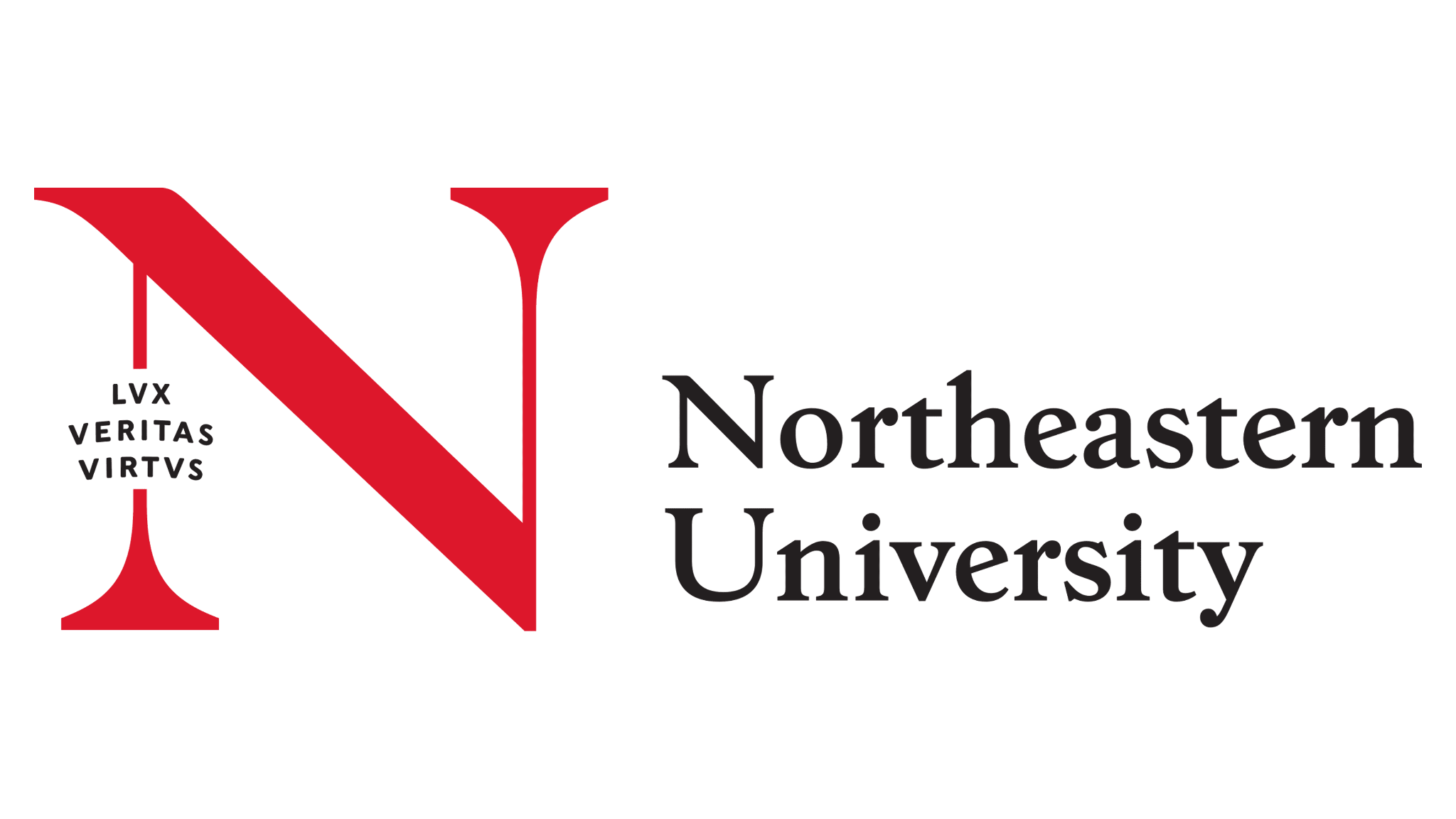 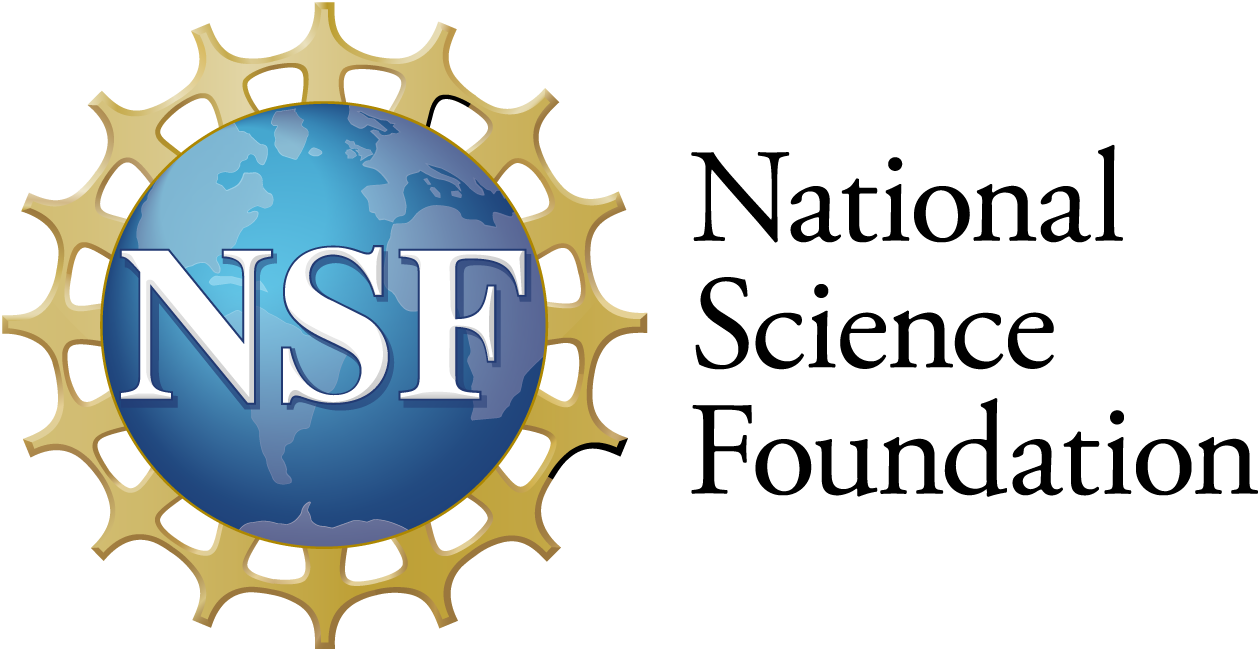 1
NSF #2150417: REU-PATHWAYS
[Speaker Notes: What is Magneteofuctional]
Ferromagnetic materials are important for energy conversion

Could potentially benefit the future industry to diversify the supply chain
Towards Next-Generation Magnets
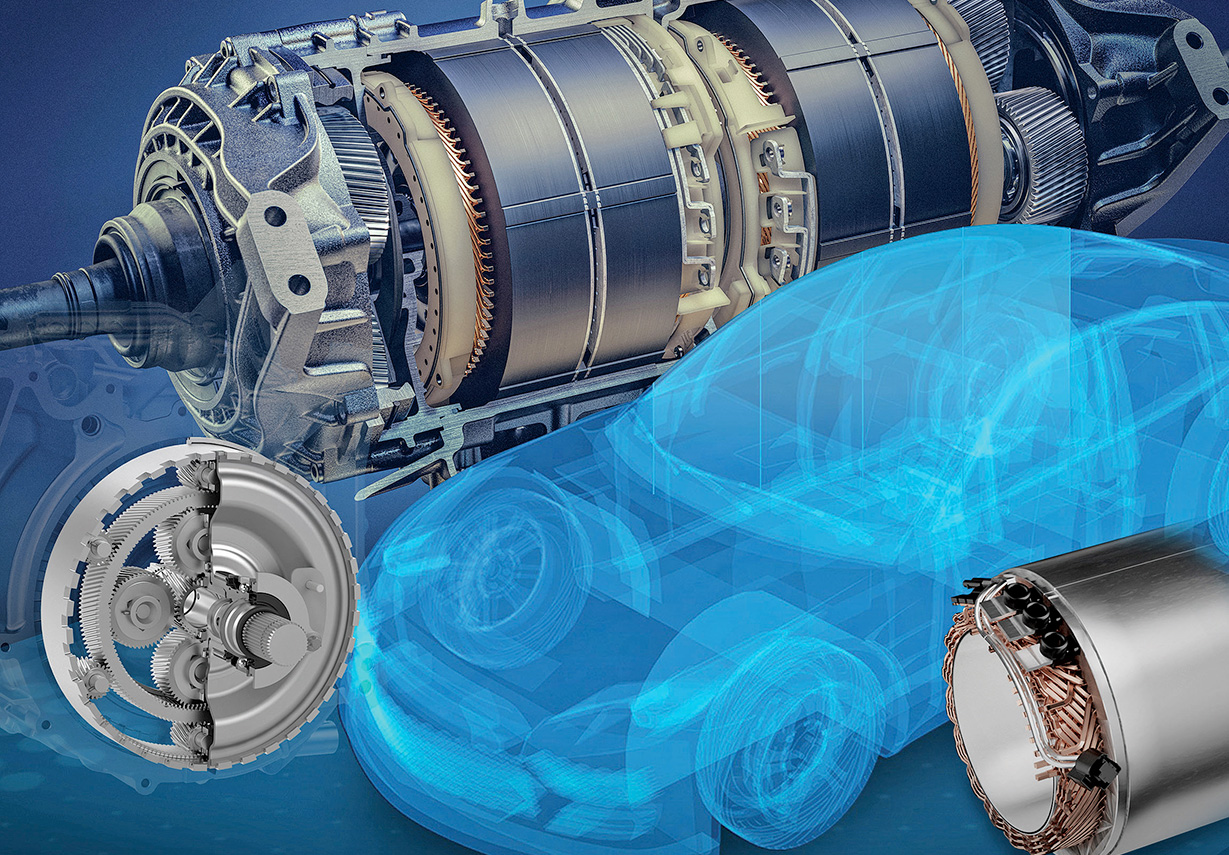 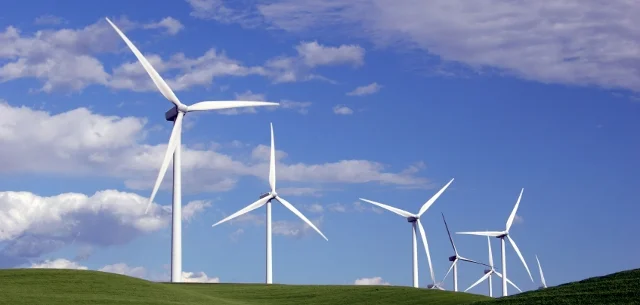 2
Design an experimental apparatus using permanent magnets to deliver a magnetic field gradient (∇B) for engineering of magnetic material
Objective
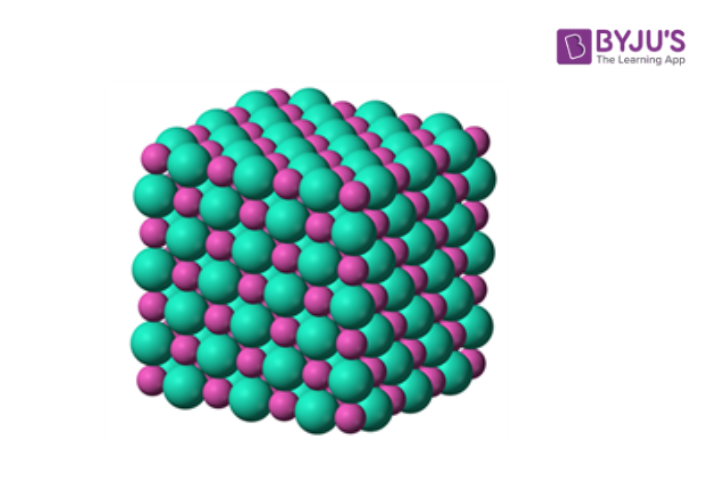 ∇B ~ Force
Processing
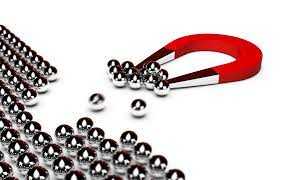 Structure
Property
3
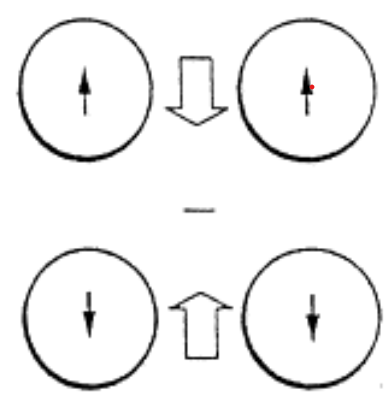 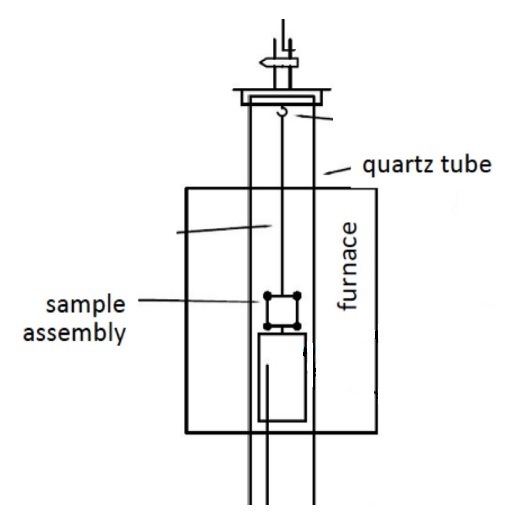 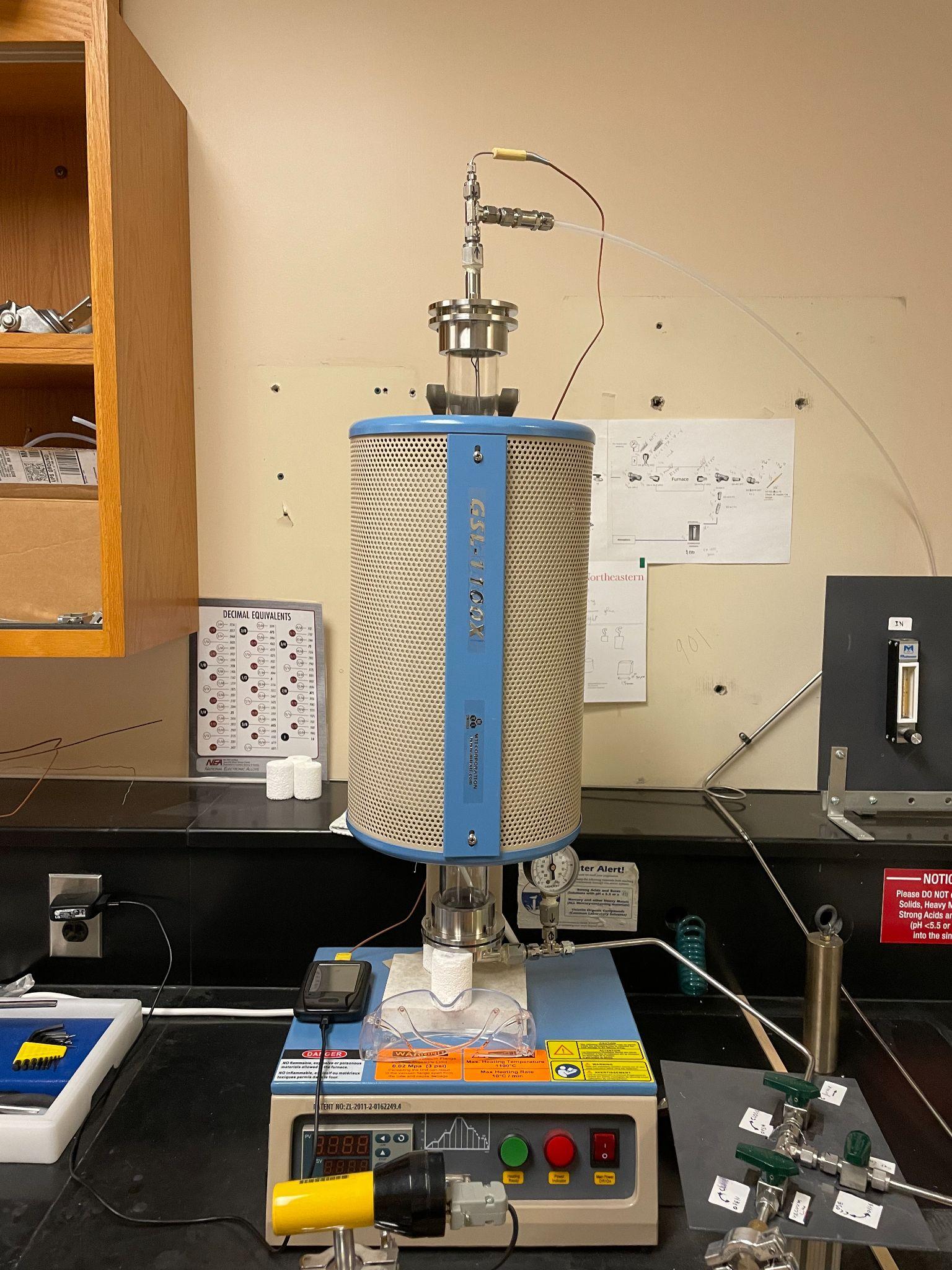 Methodology
1. Chose design
*sample
2. Identify size constraints
3. Simulate a matrix of separations
4. Analyze data
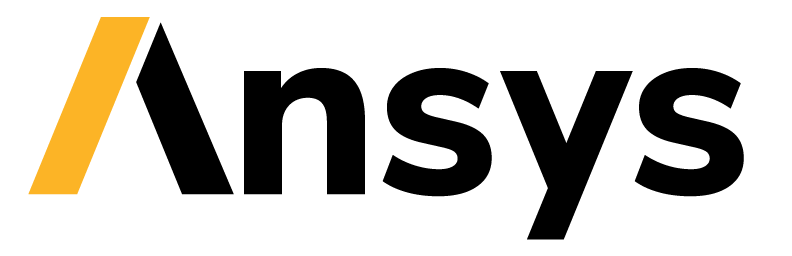 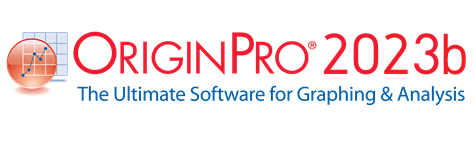 4
Coey, J. M. D. "Permanent magnet applications." Journal of Magnetism and Magnetic Materials 248.3 (2002): 441-456.
Visualizing magnetic field gradient in design
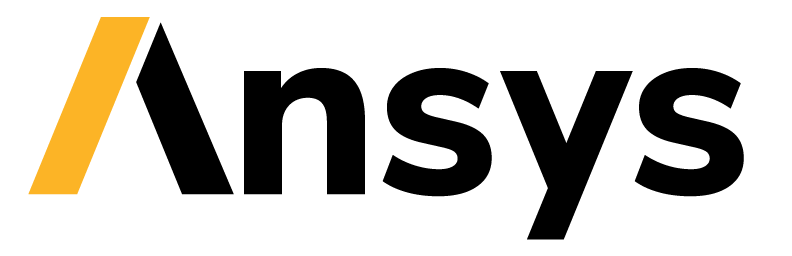 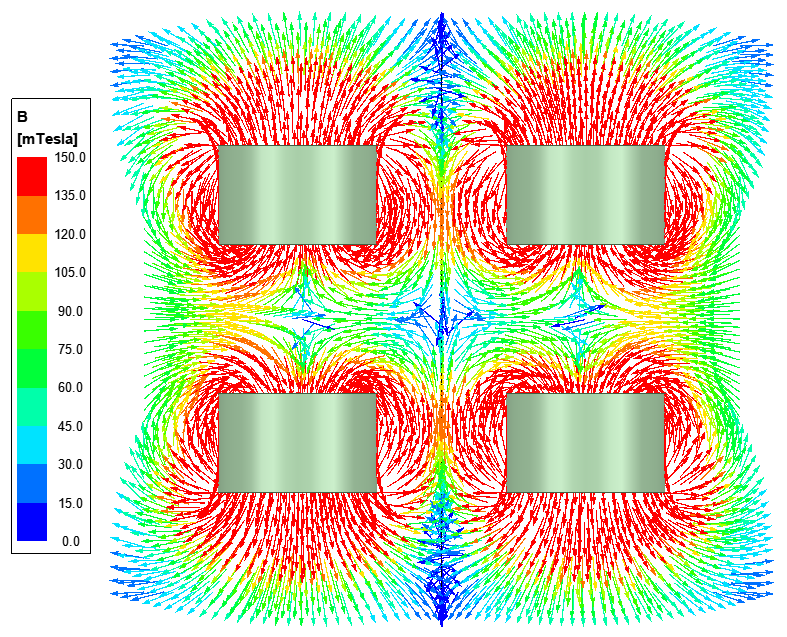 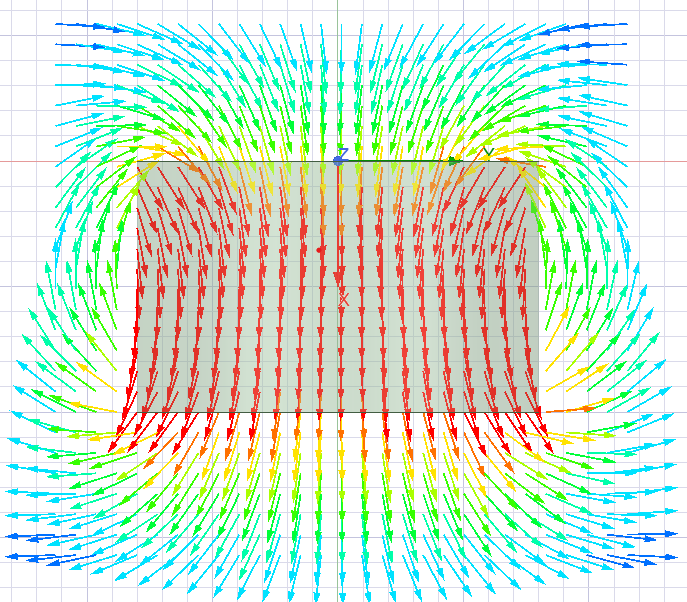 High
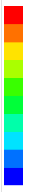 N
S
Low
5
Aligned gradient along center of array
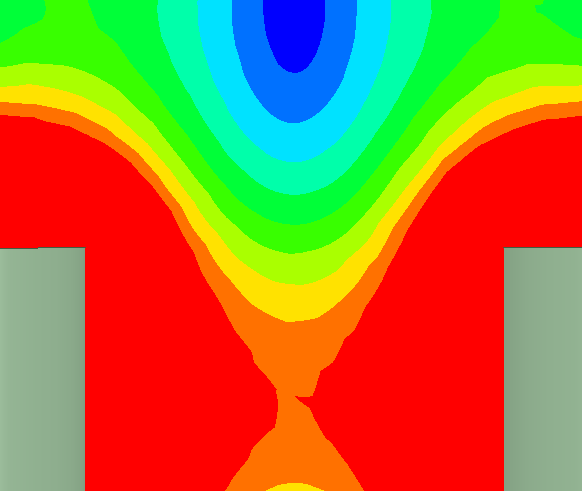 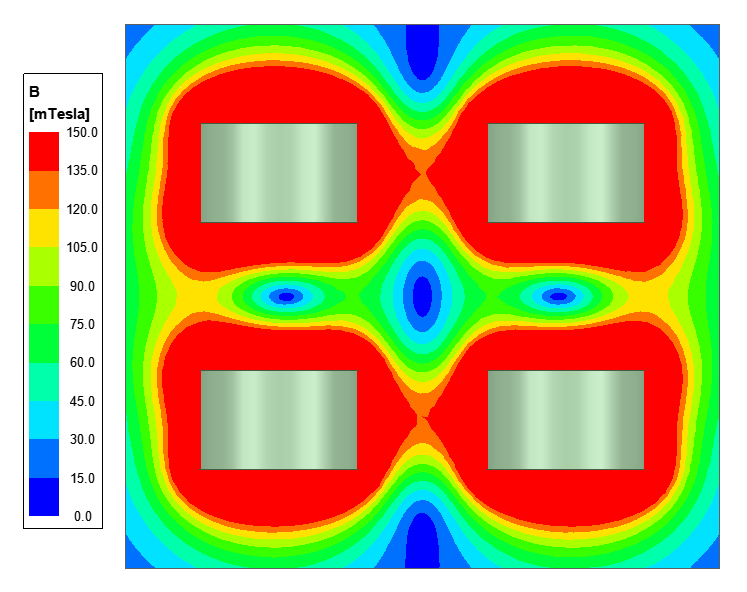 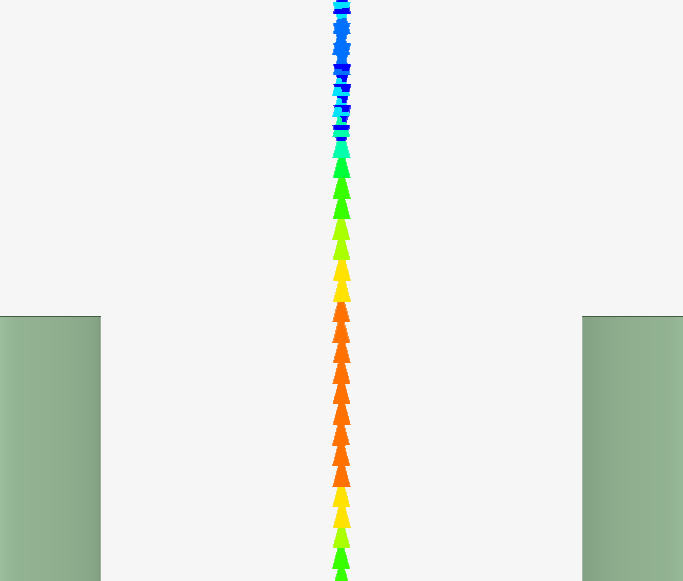 6
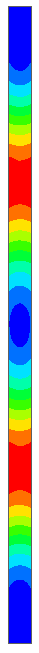 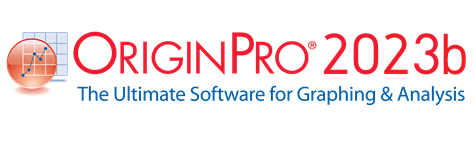 Quantitative view of design
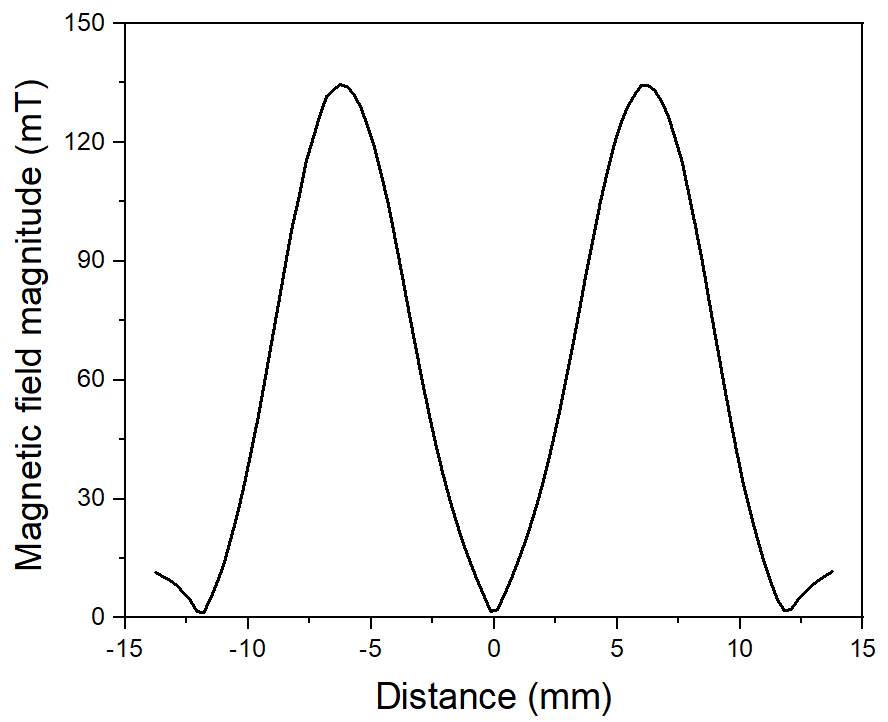 Distance along centerline = Sample length

Slope = Gradient strength
∇B = dB/dX
∇B
7
[Speaker Notes: 58 gradient]
Trends with Relation to Spacing
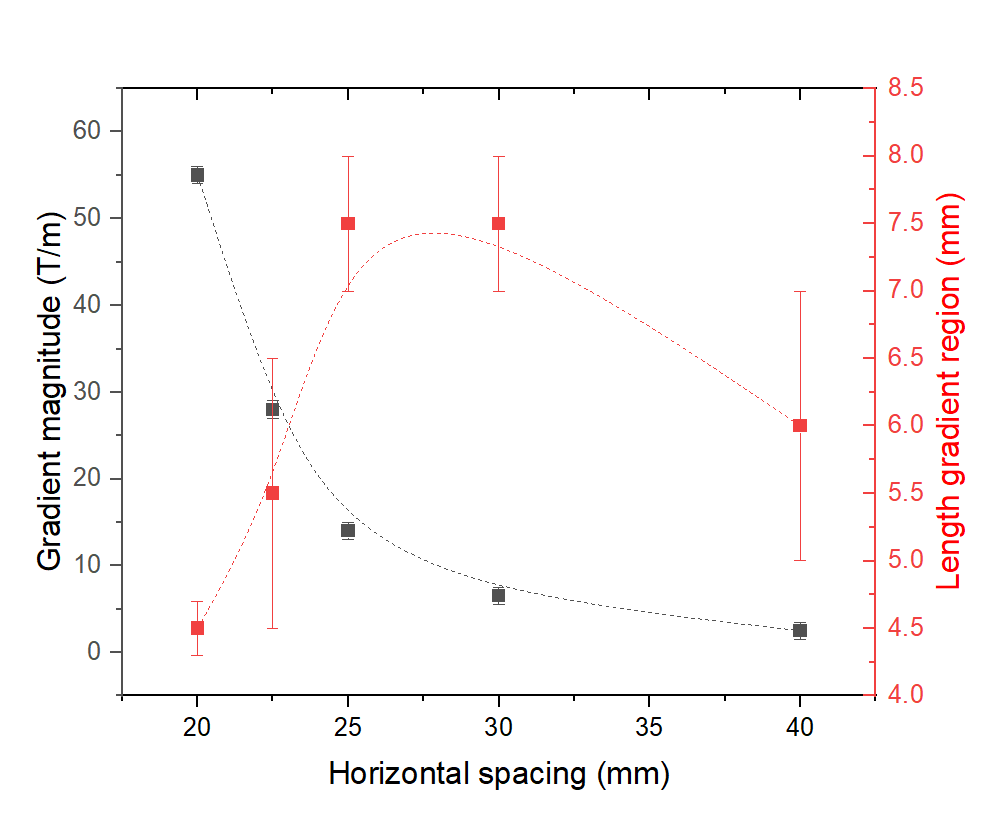 Changing vertical spacing
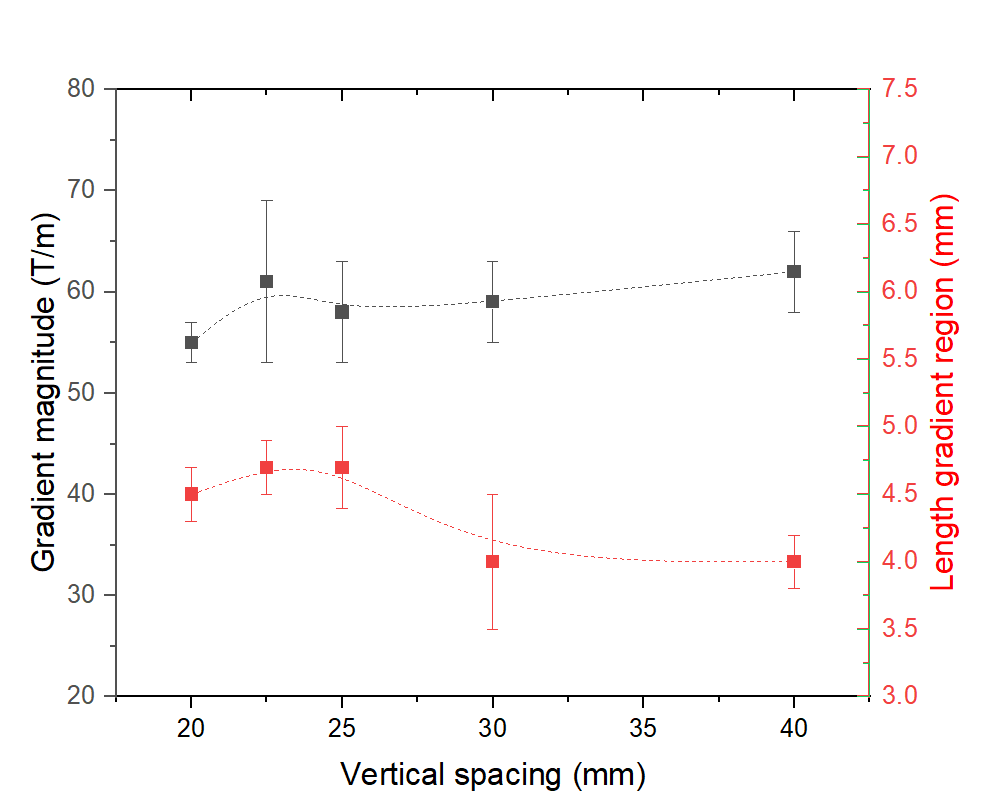 Changing horizontal spacing
Magnetic field gradient is more sensitive to changing horizontal spacing
8
Conclusion:
Future Work:
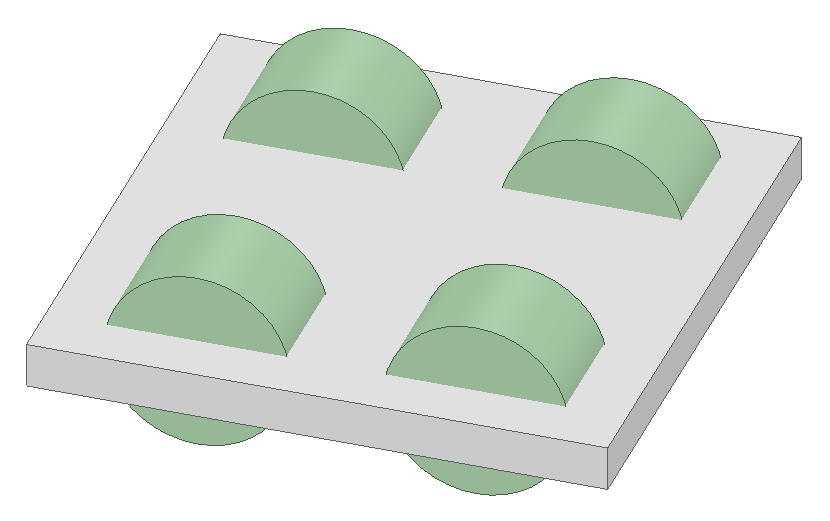 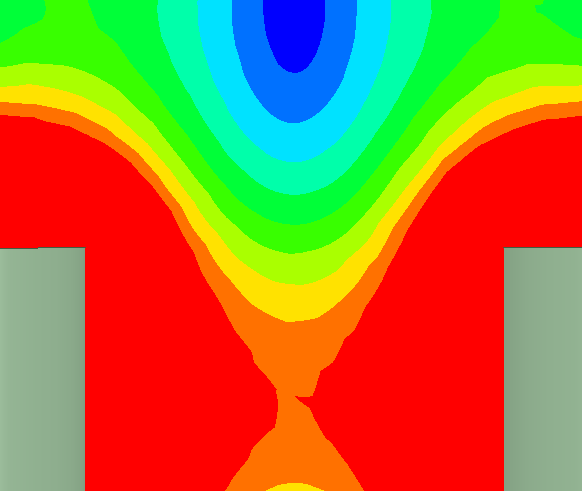 Changing the horizontal spacing has greatest effect on ∇B 

Tailorable by an order of magnitude 

Accelerate research with computation
Design concept for apparatus
Use results of model to build magnet apparatus
9
Acknowledgements:
Nanomagnetism Group: 
Prof. Laura Lewis
Dr. Criss Zhang
Dr. Brian Lejeune
Dr. Lars Daniel Hedlund
Marissa Westerbeke
Henri Baldino
Michael Bitetto
REU Facilitators:
Claire Duggan - Executive Director 
Jennifer Love - Associate Director
Nicolas Fuchs - Program Manager
Lydia Bird - REU Coordinator
10
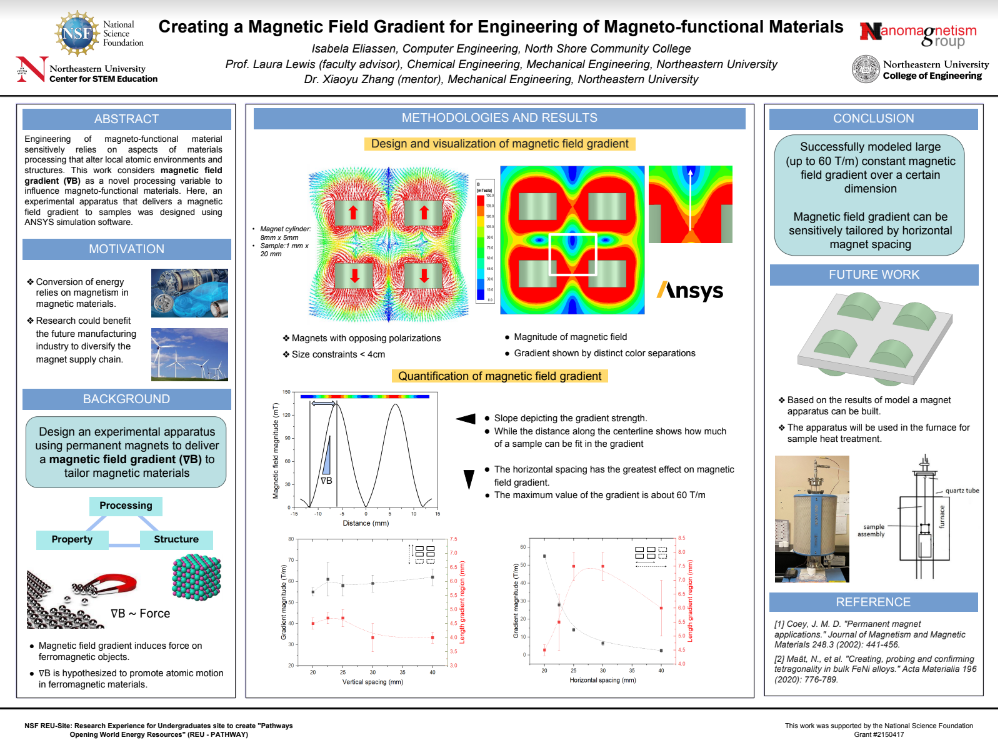 11